会社説明会
履歴書不要！お気軽に参加ください
株式会社　インターセック小山営業所
６０歳以上の方も歓迎
大手取引先が多数あり、成長を続ける会社です！
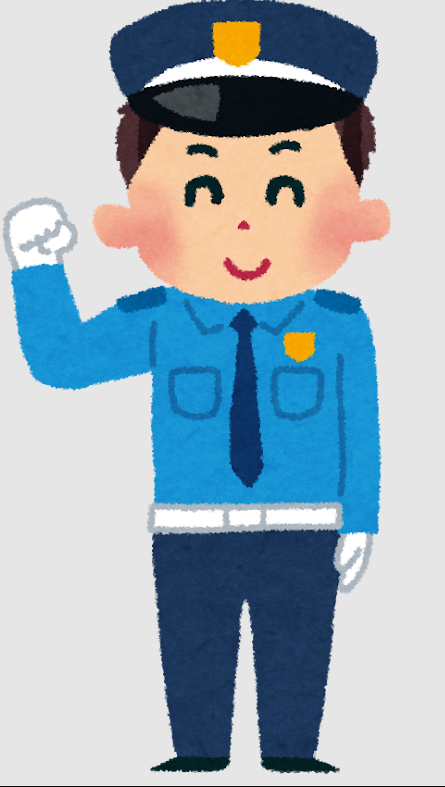 開催場所
ハローワーク小山　大会議室
令和７年　３月５日（水）
開催日時
１３時３０分～１６時００分
正社員求人番号：09090-308451
パート求人番号：09090-309751
警備員【日勤/夜勤のみの勤務も可/在職中の方も歓迎】建設工事現場や電気・通信工事、商業施設の駐車場における交通誘導・イベント会場における来場者の誘導
　　施設内巡回警備など
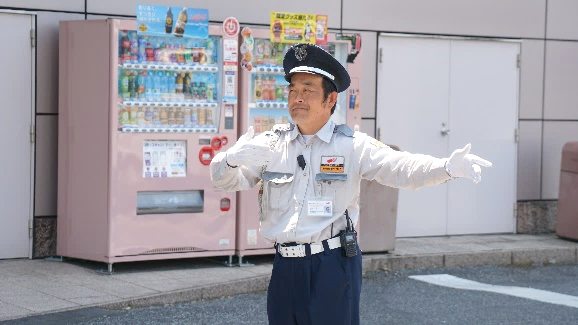 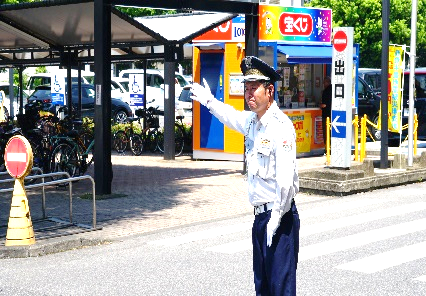 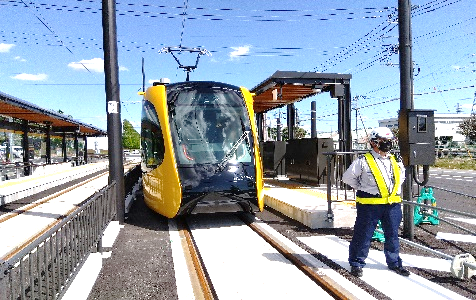 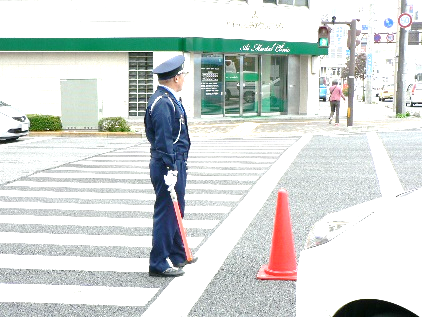 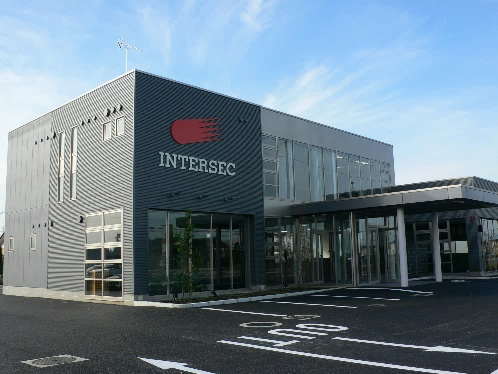 ハローワーク小山　職業相談部門TEL　0285（22）1524　（部門コード41＃）